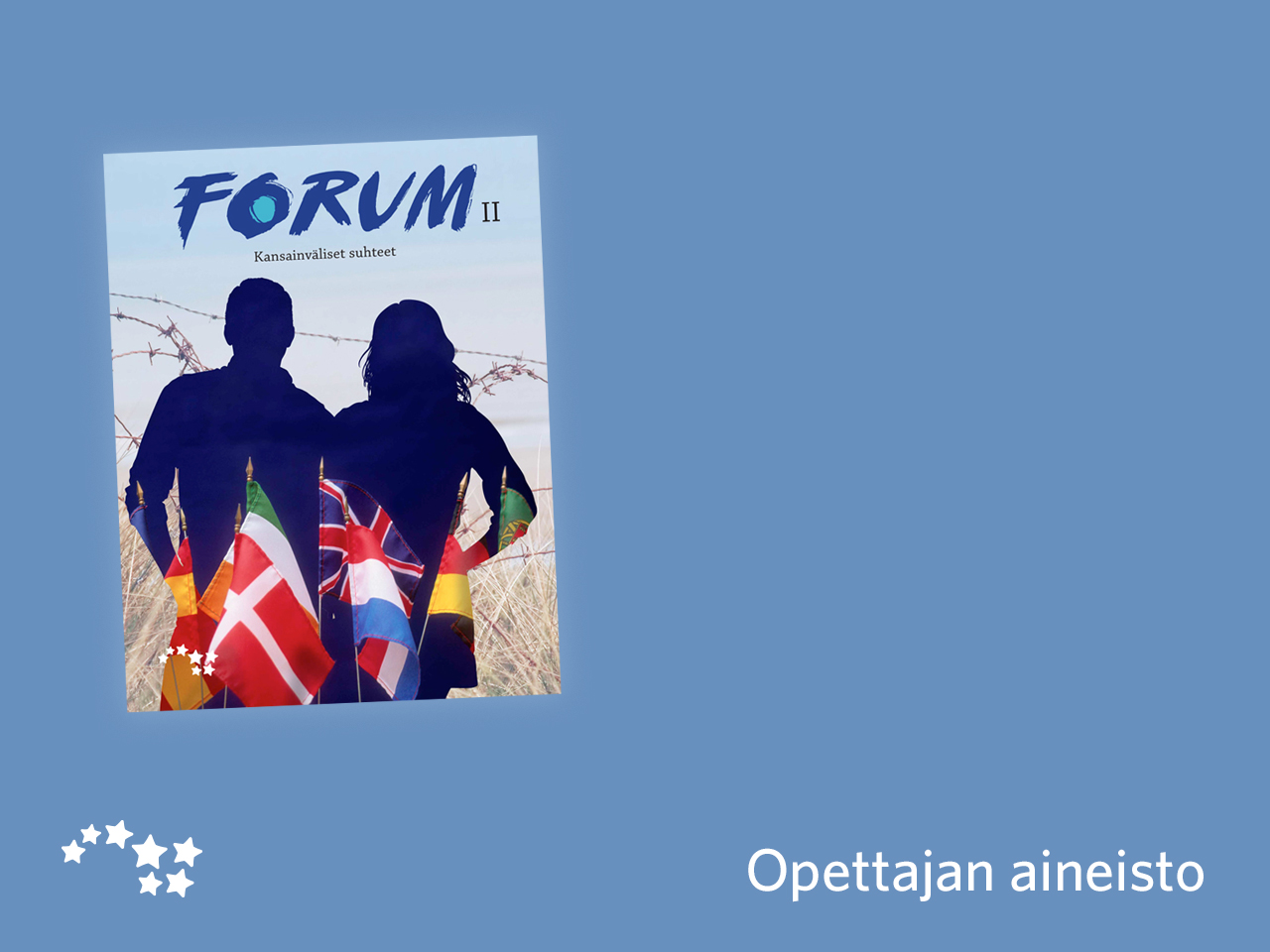 Luku 14		

Kylmän sota
päättyy
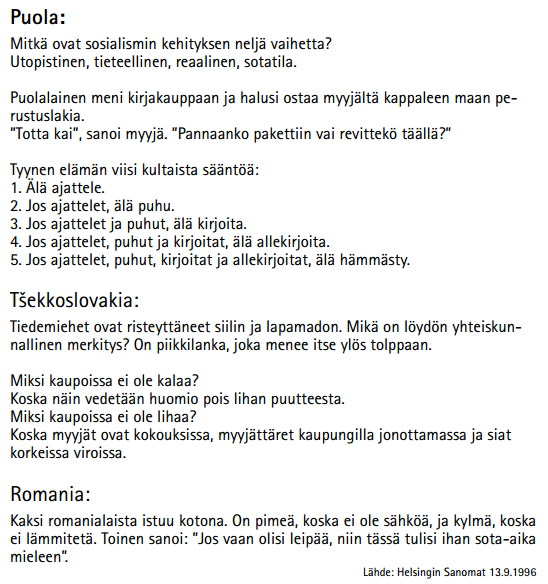 Kansandemokratioissa oli rikas poliittisen vitsien perinne. 

Tehtävä
Minkälaisille yhteiskunnan ongelmille näissä vitseissä irvaillaan?
[Speaker Notes: vanha opsopas s. 141]
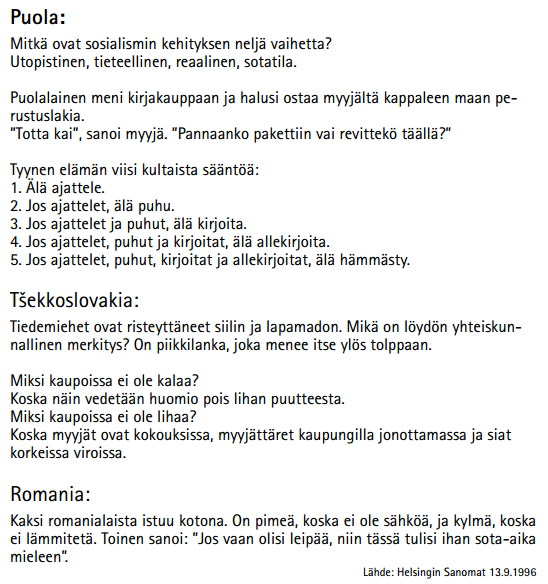 [Speaker Notes: vanha opsopas s. 141]
Näissä vitseissä irvaillaan vapauden puuttumiselle. Sananvapautta ei ole, mutta vankileirejä on ja ihmisten liikkumista rajoitetaan. Juuri sananvapauden puutteen takia poliittisten vitsien perinne oli niin rikas. Se oli ainoa keino arvostella vallanpitäjiä - mutta vain erittäin luotettavassa seurassa.
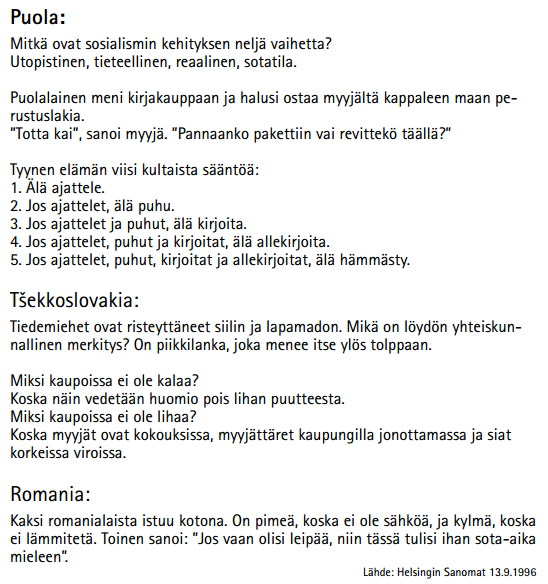 [Speaker Notes: vanha opsopas s. 141]
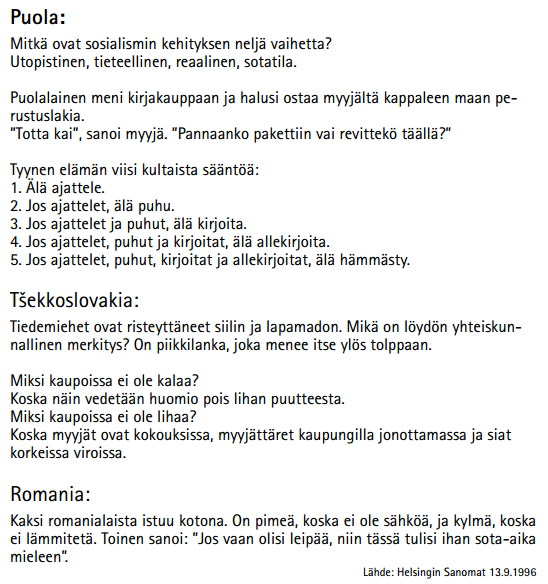 [Speaker Notes: vanha opsopas s. 141]
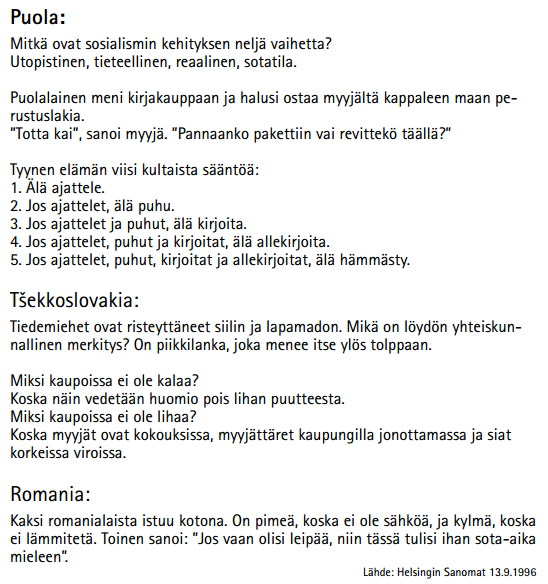 Nämä vitsit liittyvät 1980-luvun Puolaan. Maa on julistettu poikkeustilaan Solidaarisuus-liikken vuoksi ja ihmisten perusoikeuksia rajoitetaan entisestään.
[Speaker Notes: vanha opsopas s. 141]
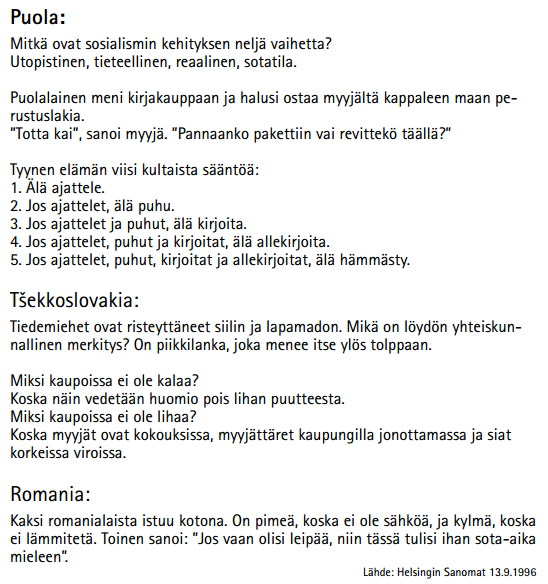 [Speaker Notes: vanha opsopas s. 141]
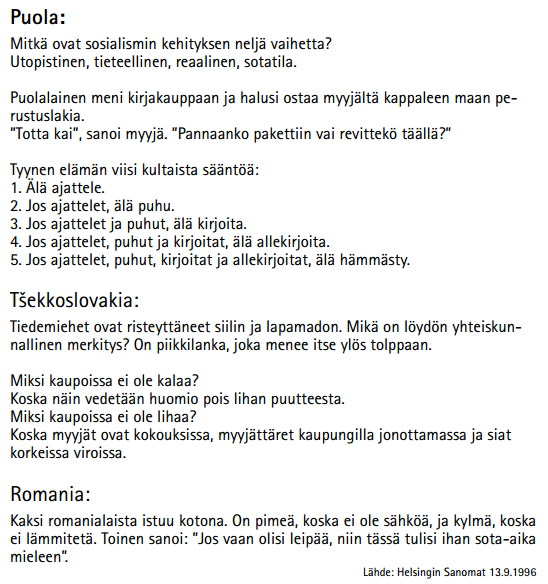 Talouden surkea tila ja elintason alhaisuus oli yleinen vitsailun aihe. Tässä irvaillaan jatkuvalle jonottamiselle ja vallan pitäjille.
[Speaker Notes: vanha opsopas s. 141]
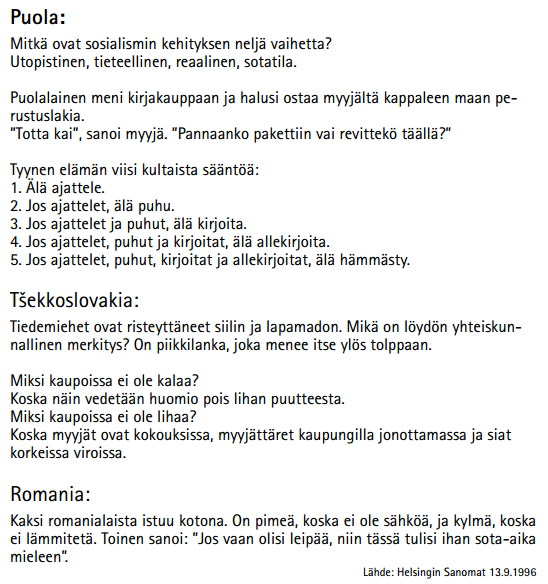 [Speaker Notes: vanha opsopas s. 141]
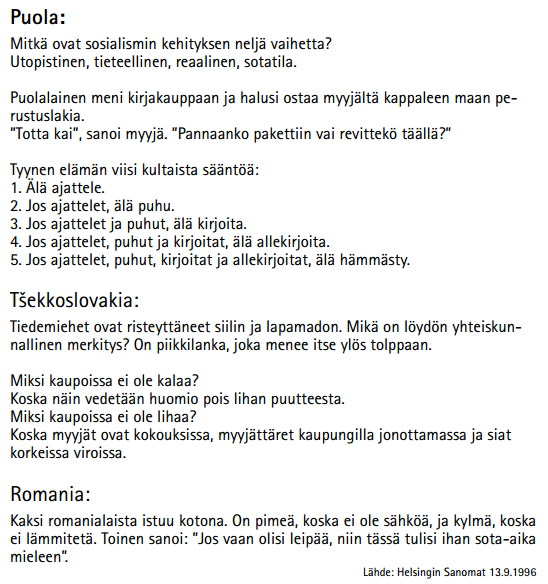 Romanialaisessa vitsissä on kaikki huonosti: sähkö, lämpö ja ruoka puuttuvat. Ankea tilanne saa kaipaamaan jopa sota-ajan kurjuutta.
[Speaker Notes: vanha opsopas s. 141]